Исследование методов преодоления ограничений взаимодействия киберфизических систем в гетерогенных сетях удаленного интернета вещей
Москва 
2023
Высшая школа 
бизнеса
Blockchain and smart contracts: the way for better management in transport sector
Студент: Трофимов Станислав Иванович, ЭБЦИ211
Исследование методов преодоления ограничений взаимодействия киберфизических систем в гетерогенных сетях удаленного интернета вещей
Blockchain and smart contracts: the way for better management in transport sector
Актуальность исследования
Применение технологий распределенного реестра позволяет обеспечить более высокую точность и прозрачность данных на транспорте. Оба эти фактора приводят к более полным и точным данным о состоянии транспортной компании, что позволяет принимать рациональные управленческие решения менеджменту.
Актуальность данного исследования обусловлена развитием технологий в транспортной сфере и вместе с этим большим количеством проблем на транспорте. Транспортная сфера крайне сложна, всем субъектам экономической деятельности, связанным с корпоративным транспортом
Исследование методов преодоления ограничений взаимодействия киберфизических систем в гетерогенных сетях удаленного интернета вещей
Blockchain and smart contracts: the way for better management in transport sector
Обзор литературы
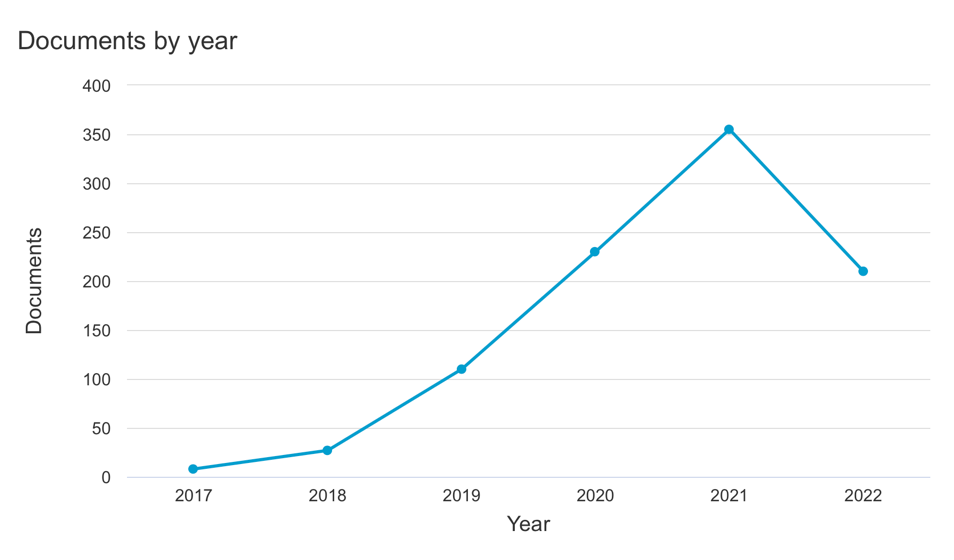 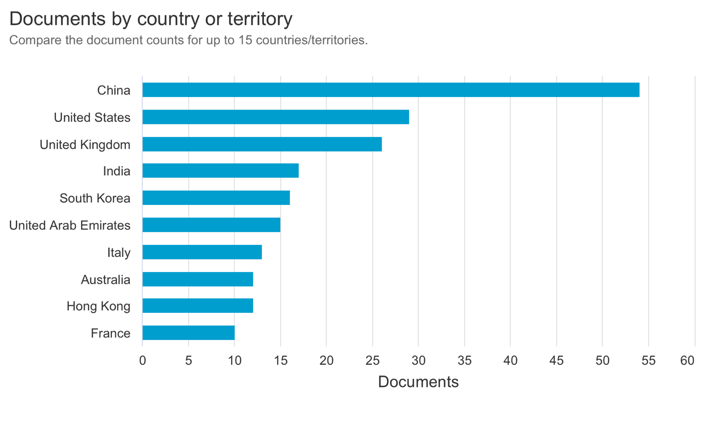 Исследование методов преодоления ограничений взаимодействия киберфизических систем в гетерогенных сетях удаленного интернета вещей
Blockchain and smart contracts: the way for better management in transport sector
Обзор литературы
Description of blockchain technology
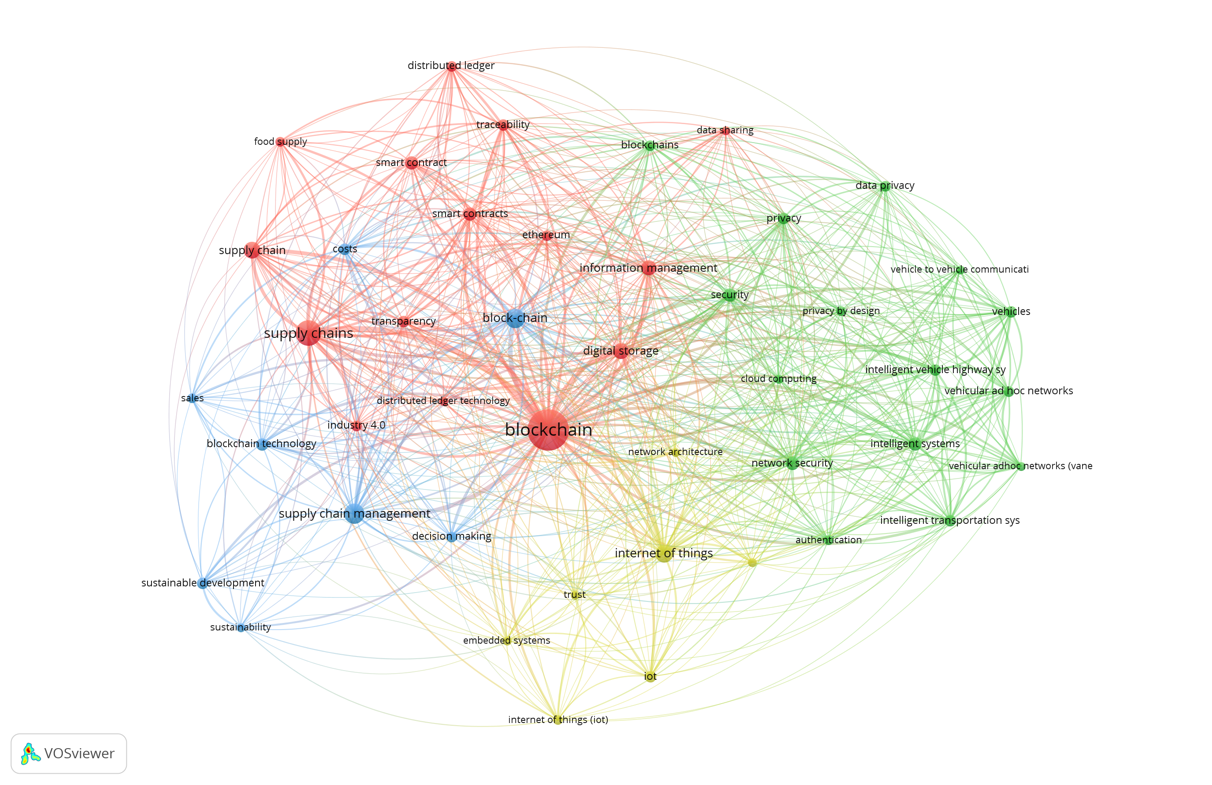 The use of blockchain in transport
Blockchain and Management
Internet of things
Исследование методов преодоления ограничений взаимодействия киберфизических систем в гетерогенных сетях удаленного интернета вещей
Blockchain and smart contracts: the way for better management in transport sector
Цель и задачи исследования
Разработка модели управления с использованием технологии распределенного реестра и спутниковой связи
Аналитический обзор применения технологии распределенного реестра в управлении организацией
Анализ существующих принципов управления транспортом в организациях
Разработка модели системы для управления парком организации общественного транспорта
Повышение надежности оказания услуг перевозки за счет снижения роли человеческого фактора при принятии решений о необходимости ремонта и обслуживания
Совершенствование модели технического обслуживания транспорта
Исследование методов преодоления ограничений взаимодействия киберфизических систем в гетерогенных сетях удаленного интернета вещей
Blockchain and smart contracts: the way for better management in transport sector
Предмет и объект
Предмет
Метод управления на базе технологии рапределенного реестра и спутниковой связи
Объект
Транспортная компания
Исследование методов преодоления ограничений взаимодействия киберфизических систем в гетерогенных сетях удаленного интернета вещей
Blockchain and smart contracts: the way for better management in transport sector
Теоретическое направление исследований
Основной подход менеджмента в проводимом исследовании – прагматизм. Исследование направлено на решение конкретных проблем управления в транспортной сфере.
Предполагается изучение различных моделей организации систем управления и разработка собственной модели с последующей практической реализацией на конкретном бизнесе
Исследование методов преодоления ограничений взаимодействия киберфизических систем в гетерогенных сетях удаленного интернета вещей
Blockchain and smart contracts: the way for better management in transport sector
Методология
Количественные методы исследования
Качественные методы исследования
Проведение интервью с менеджерами транспортных компаний
Моделирование системы с использованием программных средств разработки
Изучение подходов к разработке мультиагентных систем
Сбор данных о состоянии транспорта и его жизненном цикле
Изучение подходов к разработке систем управления с применением технологии блокчейн
Анализ количественных показателей технического состояния транспорта
Анализ количественных показателей работы транспортной организации
Исследование методов преодоления ограничений взаимодействия киберфизических систем в гетерогенных сетях удаленного интернета вещей
Blockchain and smart contracts: the way for better management in transport sector
Структура модели
Система автоматического сбора данных с транспорта
Токен транспортного средства, хранящий в себе информацию об его техническом состоянии
Агент транспортного средства, обеспечивающий контроль за показателями его работы
Система учета показателей работы транспорта (маршруты, персонал, пассажиры, остановки);
Распределённый реестр, хранящий информацию об актуальном состоянии транспорта
Алгоритм принятия решений по вопросам управления парком транспорта в зависимости от текущих данных
Исследование методов преодоления ограничений взаимодействия киберфизических систем в гетерогенных сетях удаленного интернета вещей
Blockchain and smart contracts: the way for better management in transport sector
Работа модели
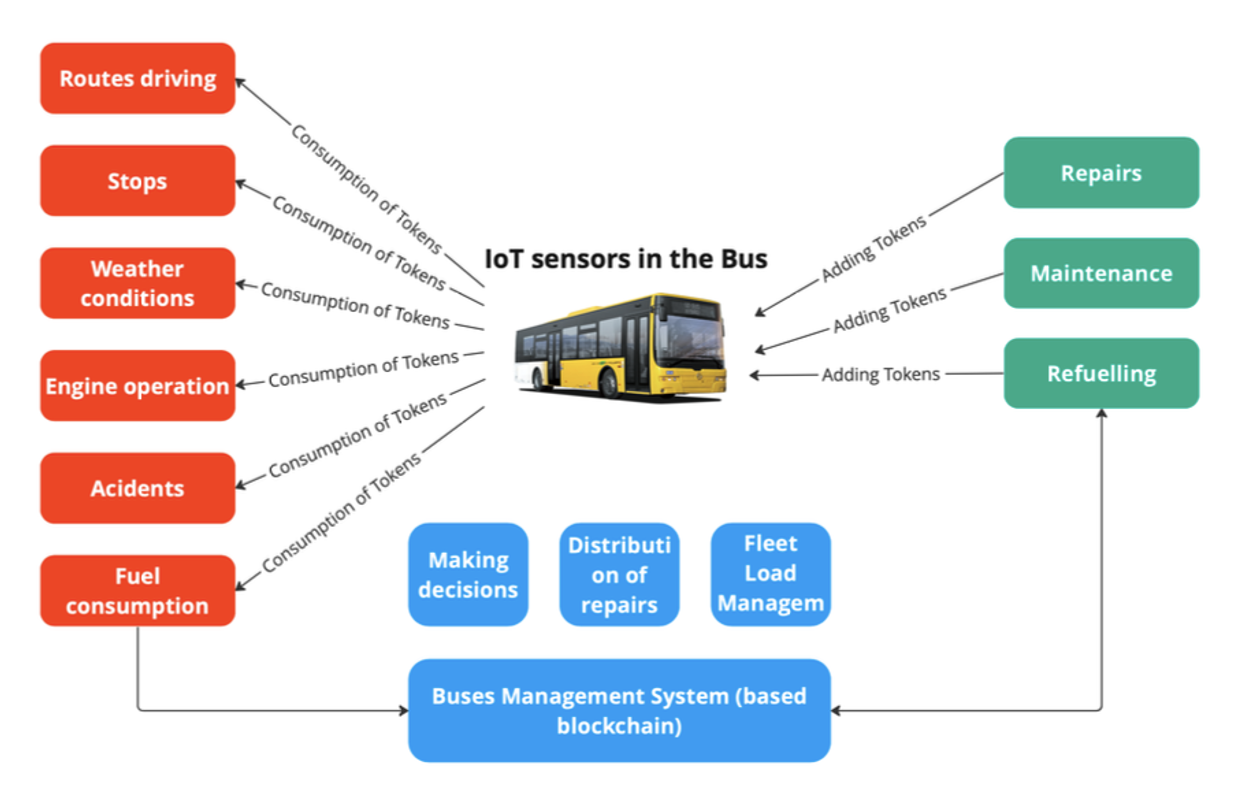 Исследование методов преодоления ограничений взаимодействия киберфизических систем в гетерогенных сетях удаленного интернета вещей
Blockchain and smart contracts: the way for better management in transport sector
Работа модели
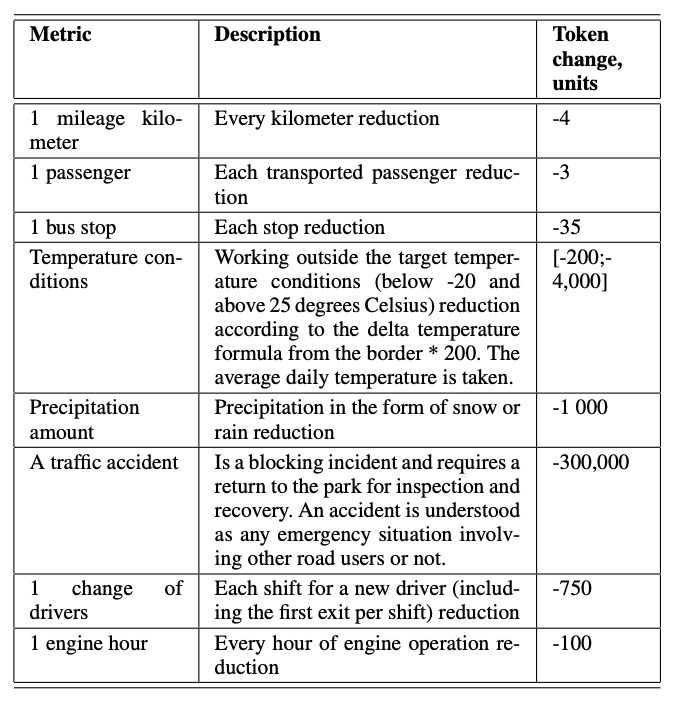 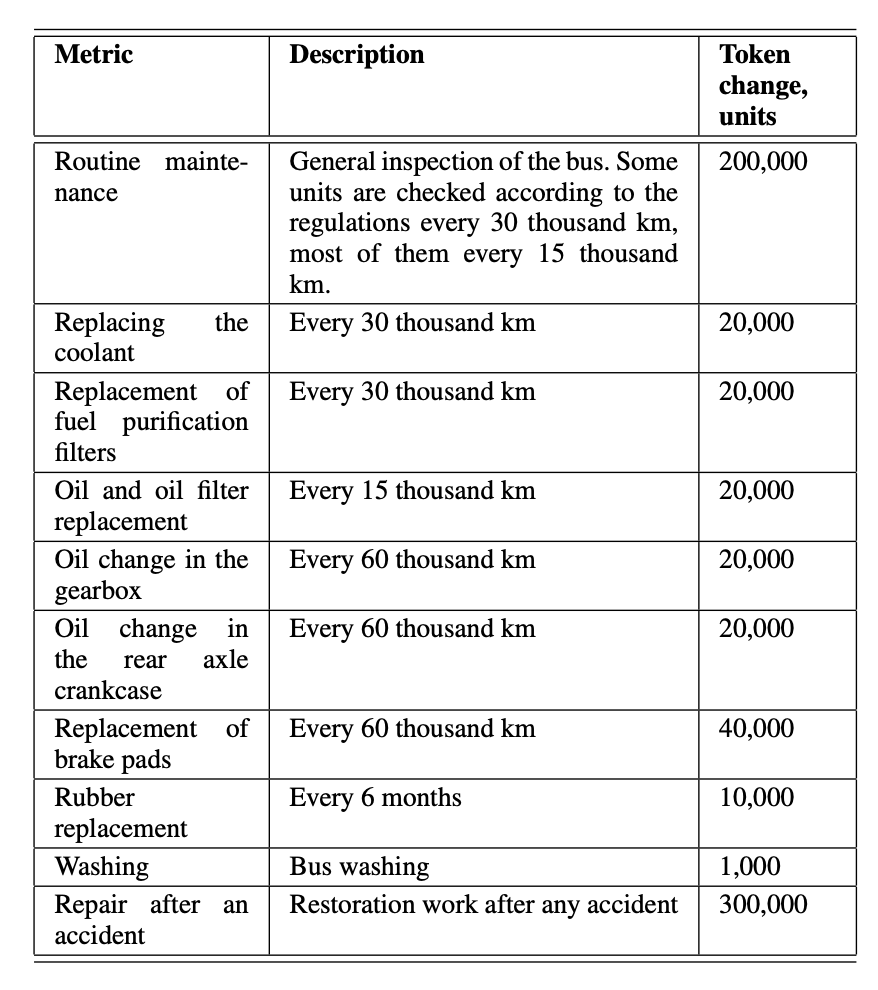 Исследование методов преодоления ограничений взаимодействия киберфизических систем в гетерогенных сетях удаленного интернета вещей
Blockchain and smart contracts: the way for better management in transport sector
Работа модели
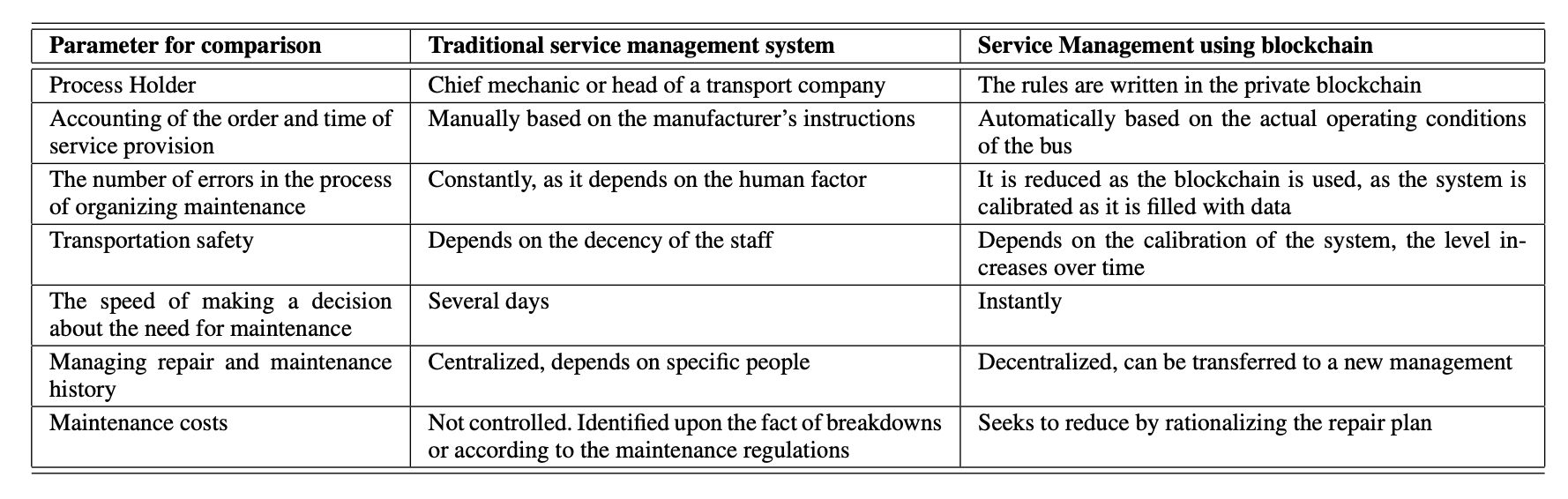 Исследование методов преодоления ограничений взаимодействия киберфизических систем в гетерогенных сетях удаленного интернета вещей
Blockchain and smart contracts: the way for better management in transport sector
Работа модели
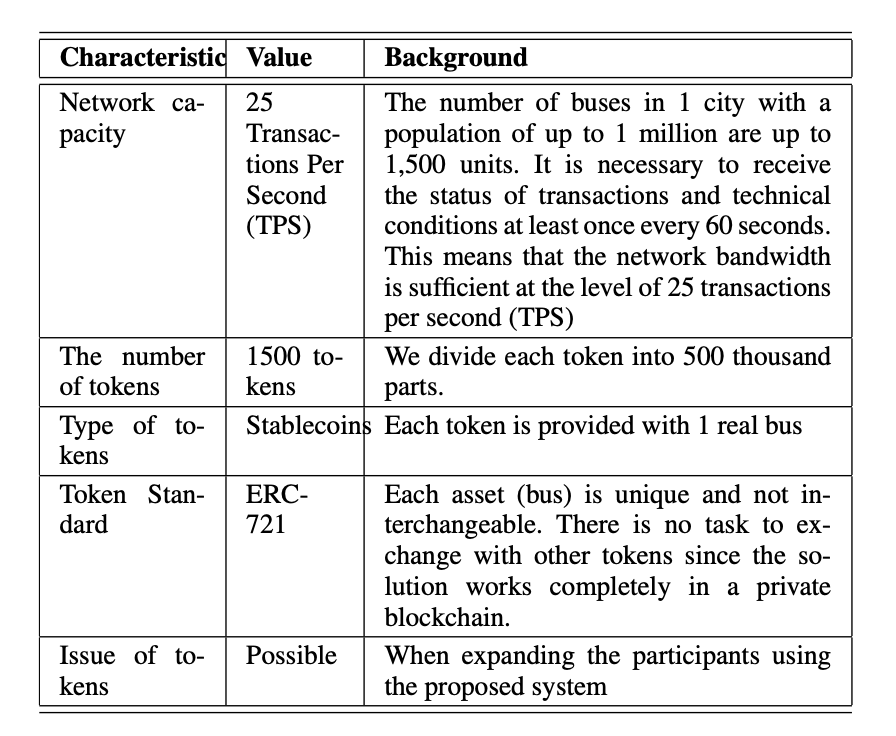 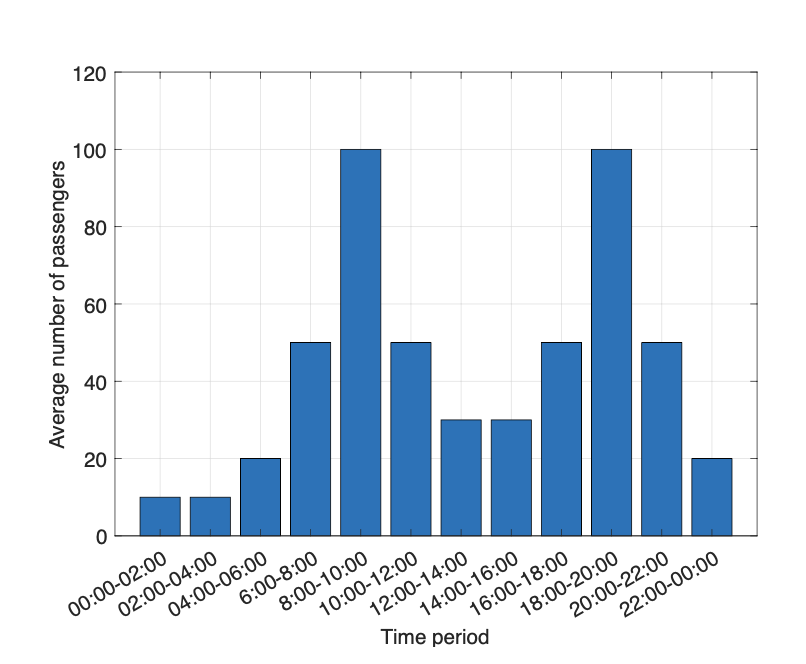 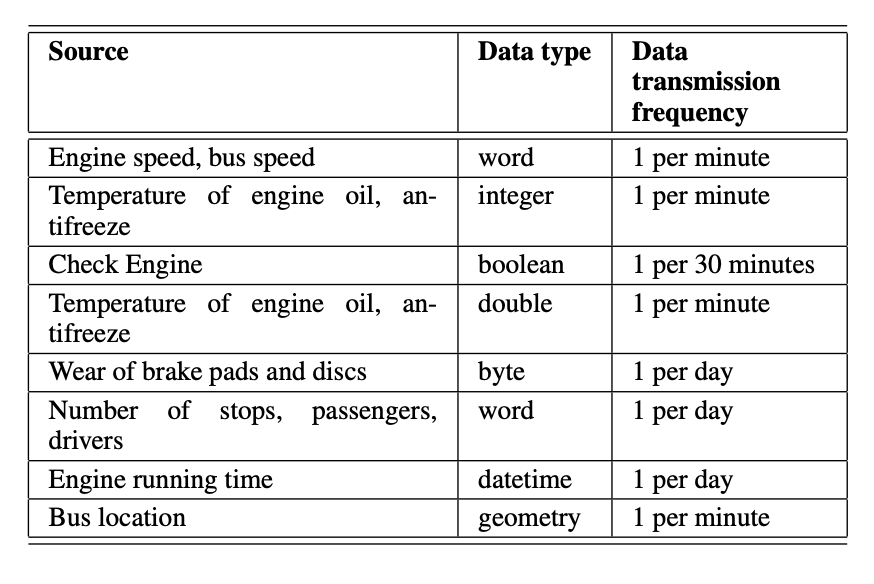 Исследование методов преодоления ограничений взаимодействия киберфизических систем в гетерогенных сетях удаленного интернета вещей
Blockchain and smart contracts: the way for better management in transport sector
Журнал
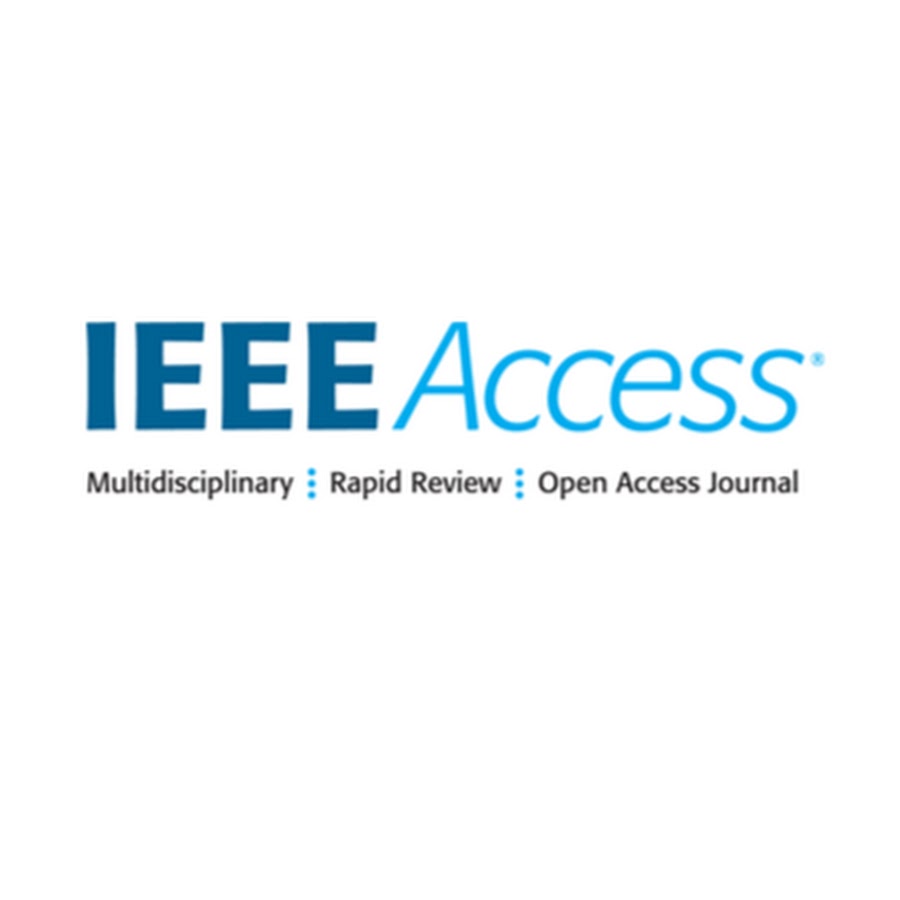